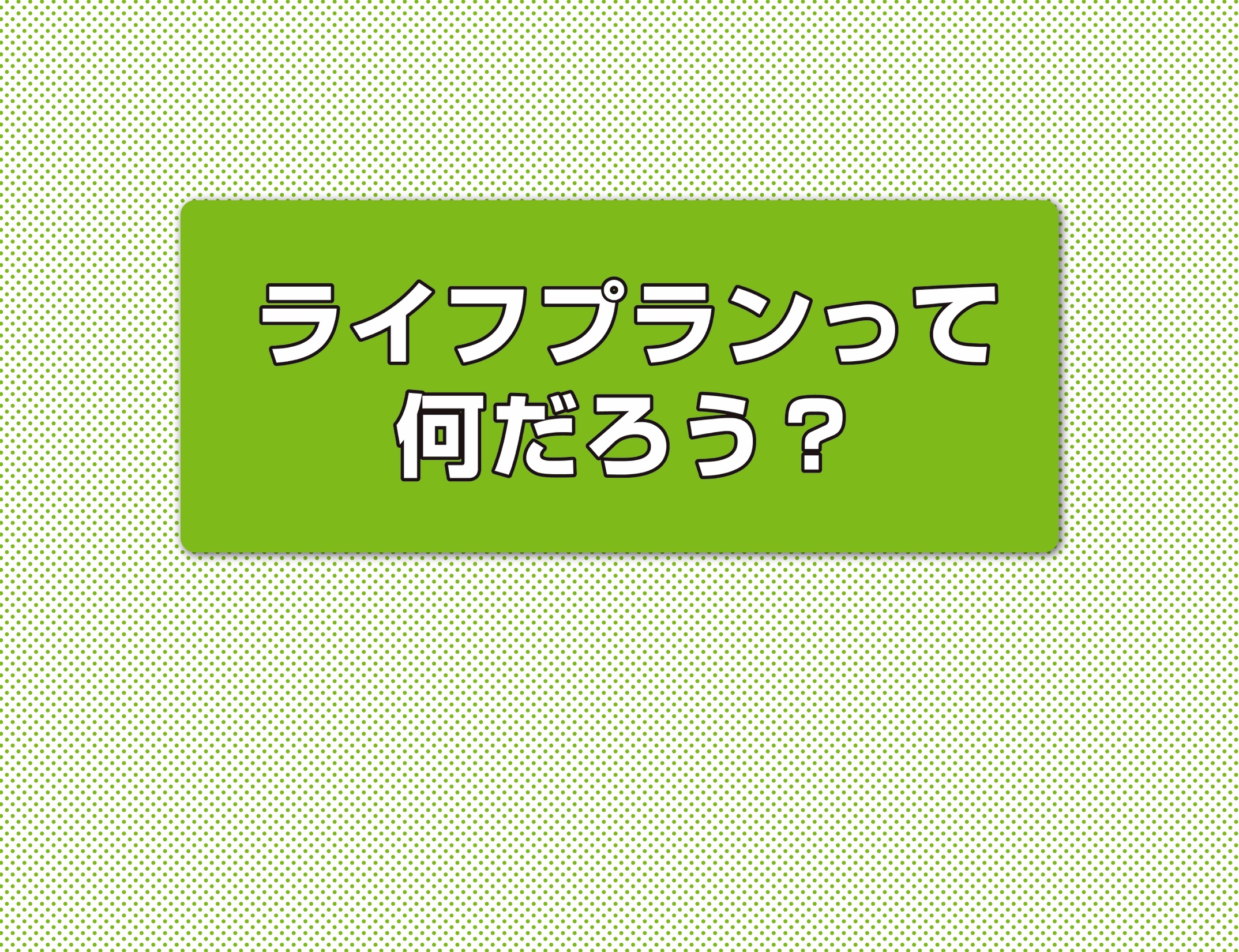 [Speaker Notes: ［ライフプランって何だろう？　ねらい］
1. これからの人生を考えて、自分のライフプランを実際に立ててみることを目標とする。
2. ライフイベントと「生きがい・健康・経済生活」の3つのテーマを考えながらライフプランを作成する。]
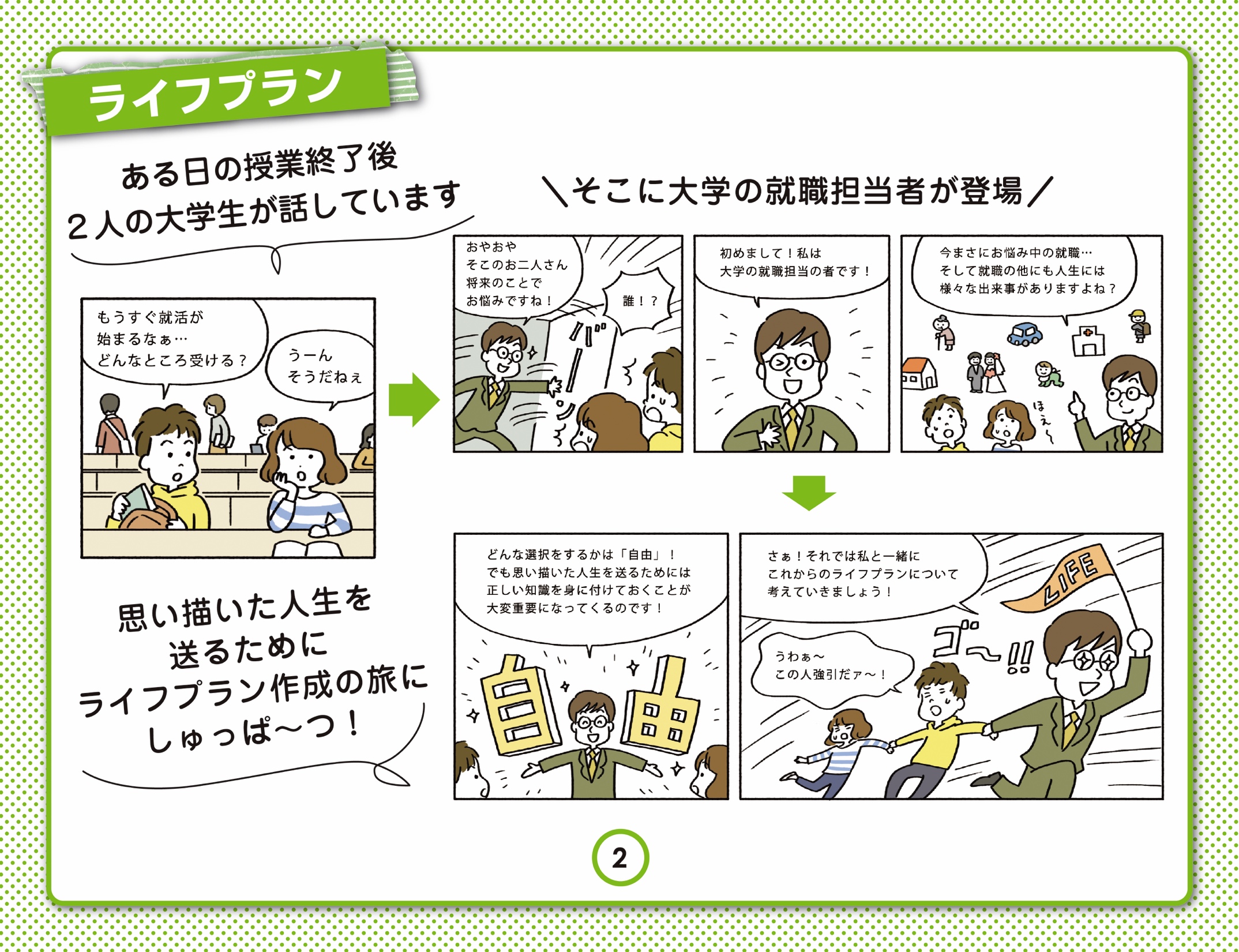 [Speaker Notes: ［口述例：5分］
（マンガの登場人物のセリフを簡単に読み上げます。）

どんな選択をするかは自由！でも思い描いた人生を送るためには、正しい知識を身につけておくことが大変重要になってくるのです！（マンガ内の就職担当者のフレーズをしっかりと伝えましょう。）]
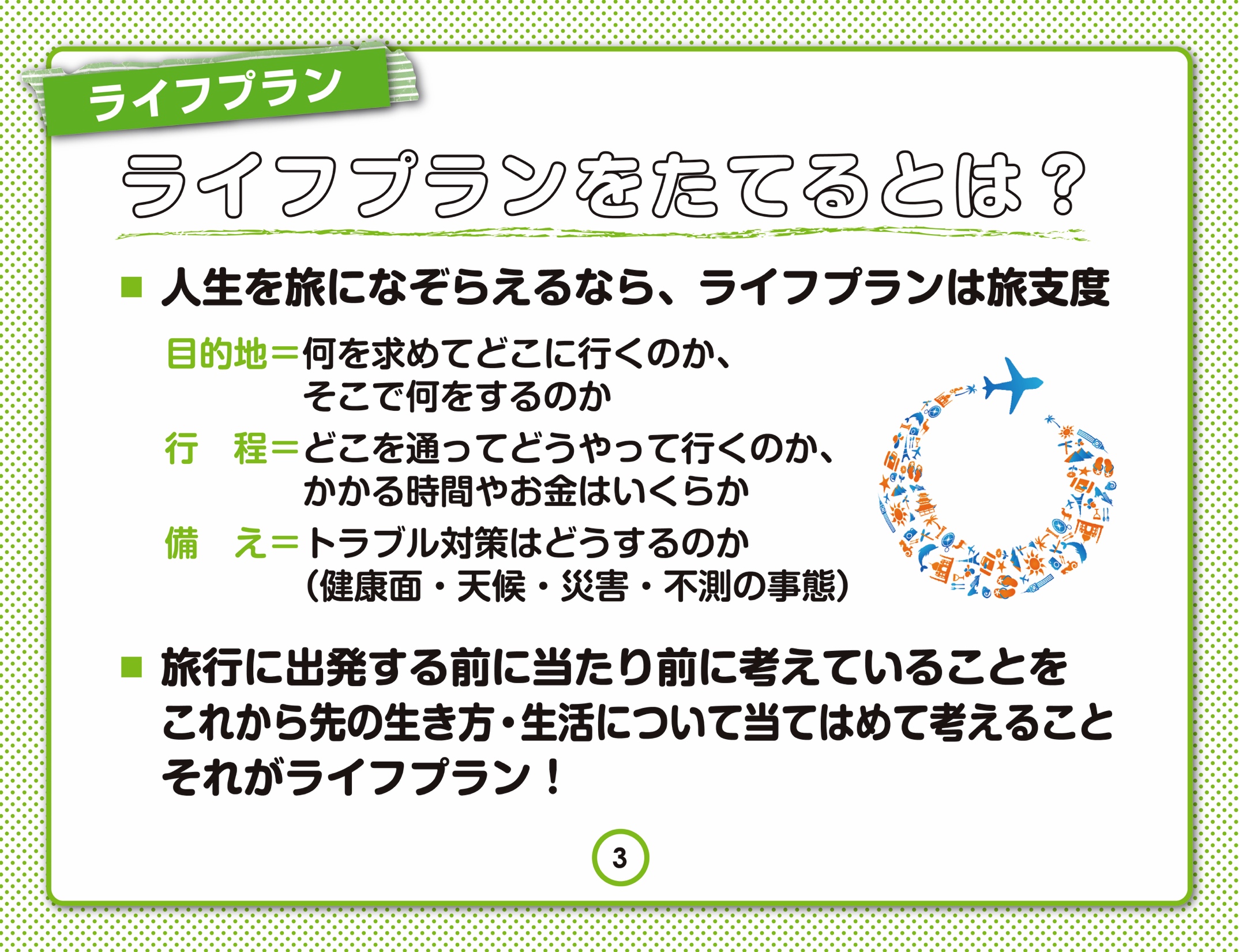 [Speaker Notes: ［口述例：3分］
（スライドの文章を順に読み上げます。）

［ねらい・ポイント］
・前スライドの「ライフプラン作成の旅にしゅっぱ～つ！」を受けて、人生を旅になぞらえて、ライフプランは旅支度と表現しています。
・身近な旅を想像することで、ライフプランに必要な要素を理解してもらうことがねらいとなります。]
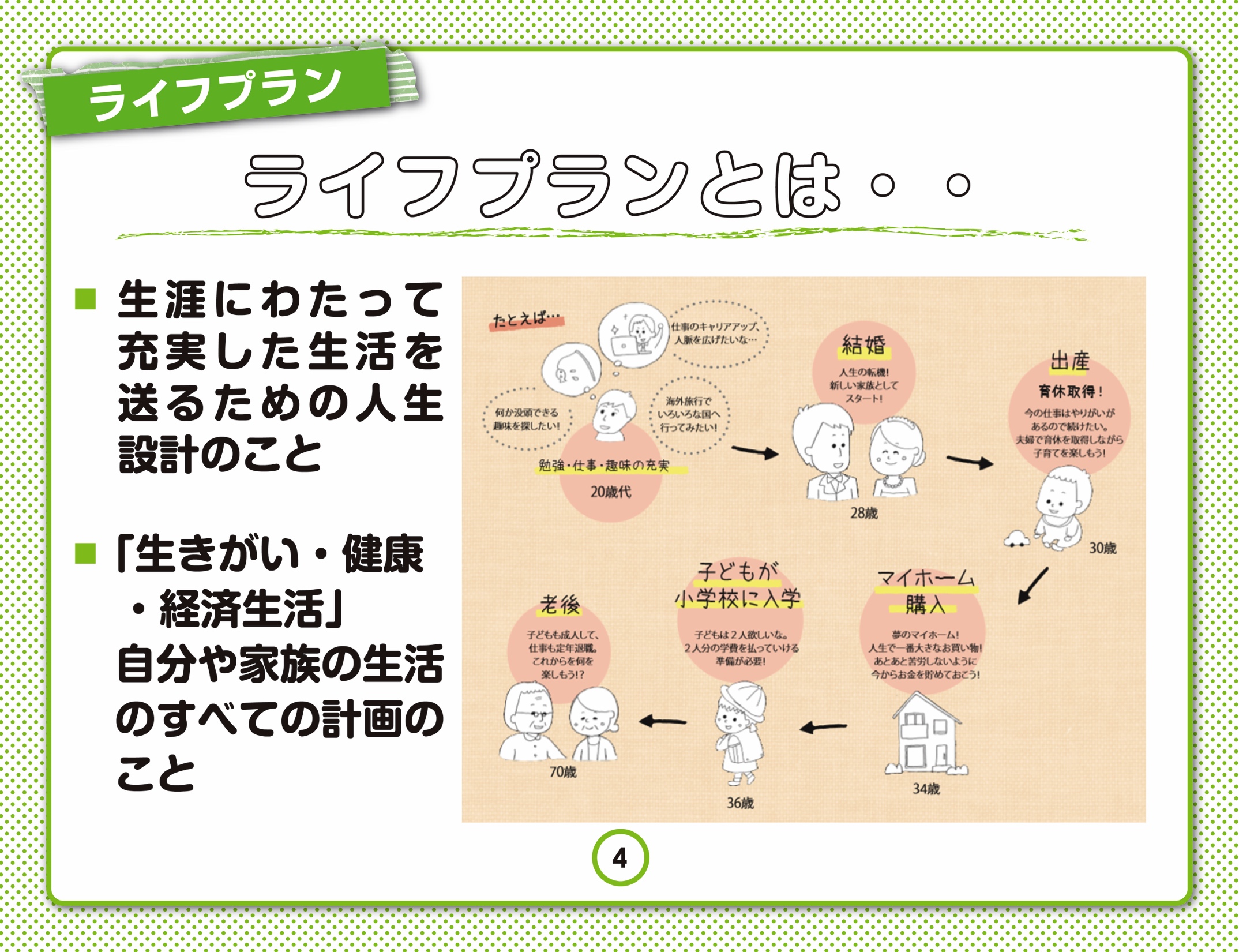 [Speaker Notes: ［口述例：3分］
ライフプランとは、一言でいうと人生設計のことです。生涯にわたって充実した人生を送るために、自分や家族の生活も含めて、具体的なライフステージを意識したキャリアデザインやプランを描いていくことが大切です。
とはいっても、やはりピンとこない人が多いと思いますので、この授業では、働くこと、結婚のこと、妊娠・出産のこと、子育てのことについて具体的に見ていきたいと思います。
（スライドの図に言及してもよいでしょう。図はHAND BOOKに掲載されているものです。）

［ねらい・ポイント］
・ライフプランとは、現在から死に至るまでの生涯の人生設計であること、また、充実した生活を送るために必要であること、そして、「生きがい・健康・経済生活（お金）」の3つのテーマが不可欠であることを確認しておきましょう。
・HAND BOOKには、経済生活（お金）のテーマが十分説明されていないため、経済生活（お金）を常に意識しておくことが人生設計には必要であることは押さえておく必要があります。]
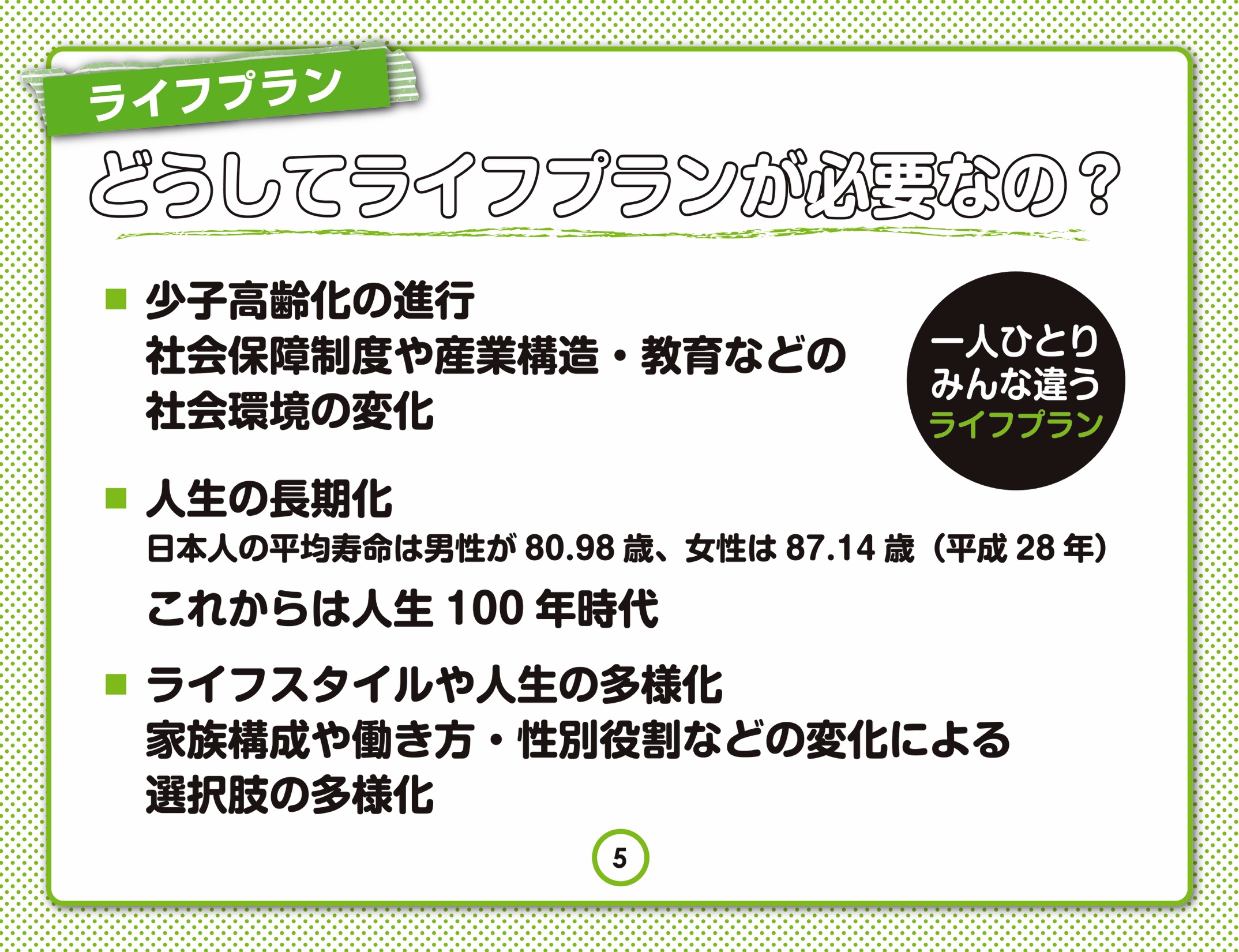 [Speaker Notes: ［口述例：5分］
（どうして今の時代にライフプランが必要なのかを説明します。）

○少子高齢化とは・・・
人口全体に占める子供の割合が低下し、高齢者の割合が高まることです。
例えば、【65歳～人口】／【20～64歳人口】の割合が、1990年では、１人／5.1人であったのが、2060年には、１人／1.2人と推計されています。
この少子高齢化は社会的影響が大きく、社会保障負担が増えたり、地域社会の活力の維持が難しくなったり、都市の機能や高齢者と地域との関わり方などが変化していることなどの影響があらわれています。
（参考：労働力の減少にともなう経済的影響もあり、貯蓄率低下は国の財政だけでなく個人にも影響をおよぼしています。国の対策は万全ではないため、個人の対策も必要なことがわかりました。将来的には増税のほかにも個人的な負担が増えることも考えられるため、自分にできる解決策に取り組み、収入と支出のバランスを考えながら、うまく生計をやりくりしていく必要があるでしょう。）

○人生の長期化とは・・・
日本人の平均寿命がどんどん延びていることです。
日本人の平均寿命は平成28年の段階で、男性が80.98歳、女性は87.14歳でした。20年前の80歳と、現在の80歳を比べると、現在の80歳のほうが元気になっています。2016年に発行された『LIFE SHIFT（ライフ・シフト）―100年時代の人生戦略』では、2007年生まれの日本人の半数が107歳まで生きると予測されています。
これまでの教育→仕事→引退の人生70年のライフプランは成立しなくなり、生涯に2つまたは3つのキャリアを持つ人生100年のライフプランが必要になってくるでしょう。

○ライフスタイルの変化・人生の多様化・・・
家族構成の変化、働き方の多様化、女性の社会進出、男性の家事・育児参加、健康増進への関心の高まりなどによって、様々な選択肢の中から自由に選択できるようになってきています。
そうなると、一人ひとりみんな異なるライフプランを持つようになり、それぞれのニーズに合わせた人生設計を考えることが求められる時代になってきています。

私たちは、性別、年齢、障がいの有無、国籍・文化的背景、性的指向・性自認などにかかわらず、一人ひとりが違った個性や能力を持つ個人です。誰もが希望を持って日々自分らしく生きられる、誰もが自分の目標に向けて挑戦できる、誰もが能力を発揮し、参画・活躍できるという観点からライフプランを考えていきましょう。]
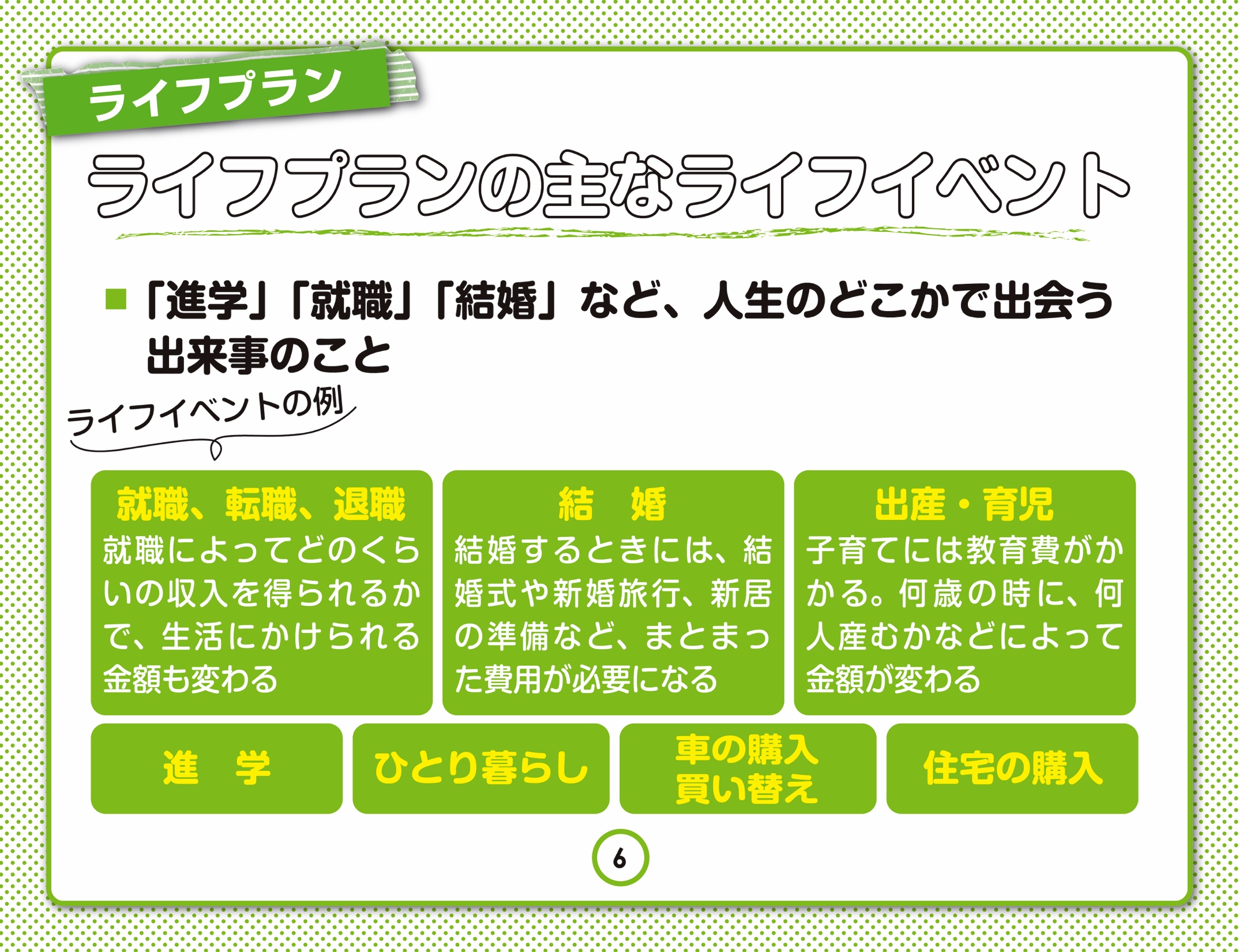 [Speaker Notes: ［口述例：3分（授業開始から20分経過）］
ライフイベントとは、「進学」「就職」「結婚」など、人生のどこかで出会う出来事のことです。

（スライドのライフイベントの例について言及します。）

ただし、これらのライフイベントは一例ですので、一人ひとり多様な選択を行うことができます。


［ねらい・ポイント］
・ライフプランを考える上で、人生のどこかで出会う出来事である一般的なライフイベントについておさらいしておきましょう。
・ただし、一例であり、一人ひとり多様な選択を行うことができるということは伝えておきましょう。]
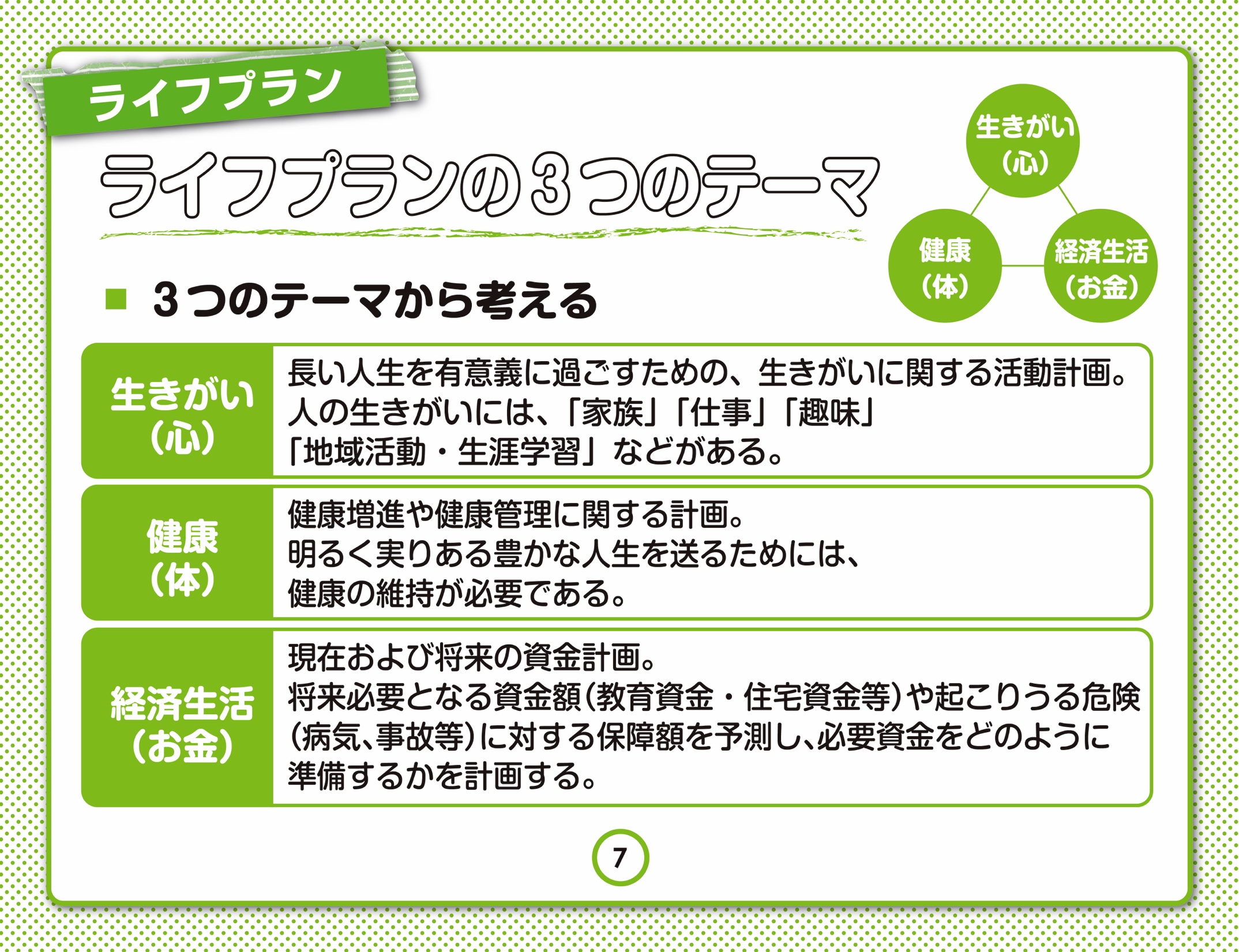 [Speaker Notes: ［口述例：5分］
ライフプランを考える時に、ライフイベントだけを考えていては、ただの夢で終わってしまいます。
これからの人生設計を立てる上で、様々な角度からライフイベントについて考察することは大切です。
（3つのテーマ「生きがい（心）」「健康（体）」「経済生活（お金）」について、スライドの説明を読み上げます。）

［ねらい・ポイント］
・何をするにも資金計画は必要不可欠です。常にお金のことを考えながら、ライフプランを立てるように意識づけをしていきましょう。]
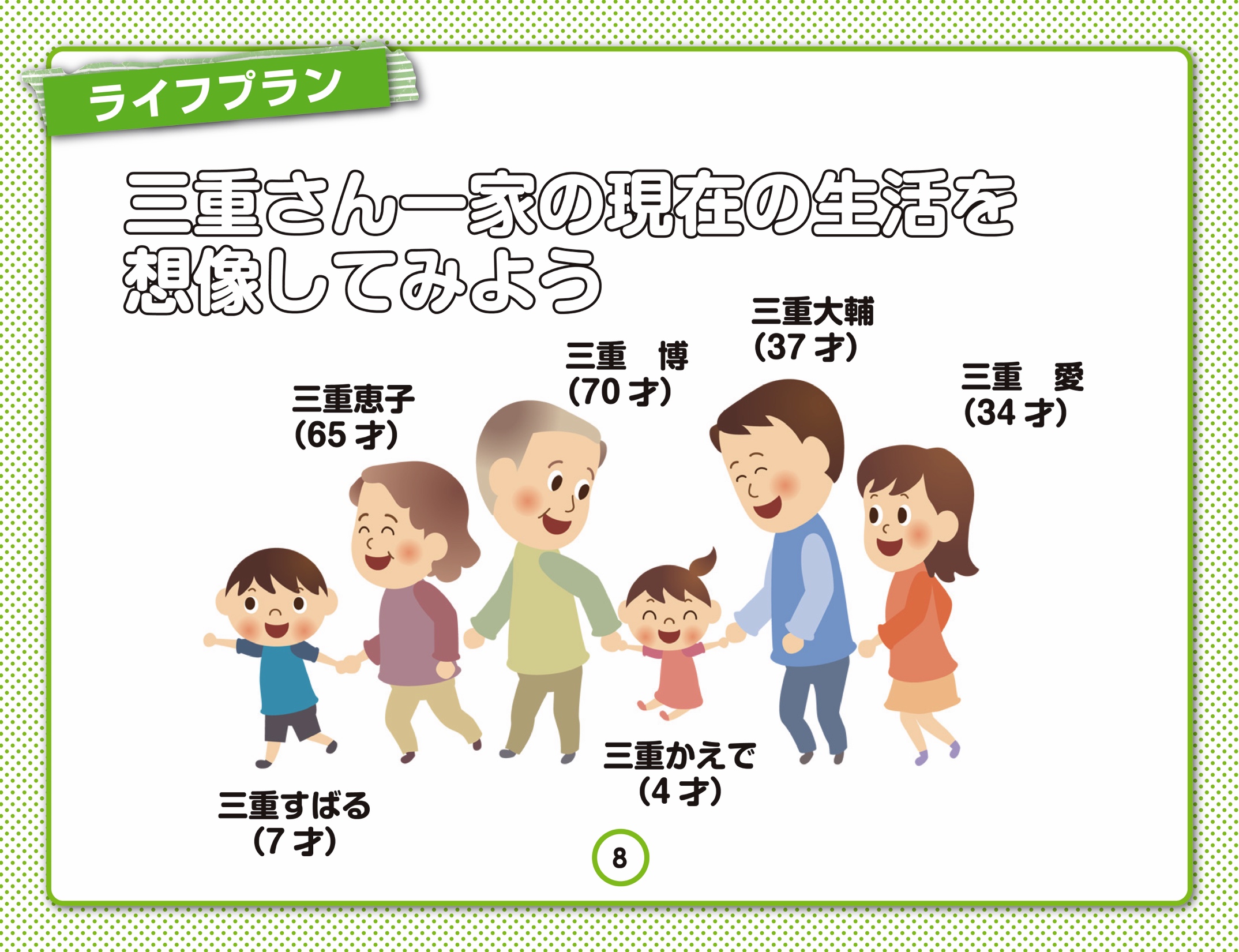 [Speaker Notes: ［口述例：2分］
それでは、三世代の家族である、三重さん一家の現在の生活を想像してみましょう。（スライドの家族を紹介します。）

［ねらい・ポイント］
・現在の青年期の発達段階にある大学生がライフプランを考える時に、直線的なプランしか思いつかない可能性があります。
・子ども世代、親世代、祖父母世代の三世代の生活を想像することで、それぞれの年代の視点からライフプランを考える視点取得のためのワークになります。
・子ども世代から見た子ども時代の生活、これから大人に成長していく段階で起きるイベントなどを想像することで、自分自身の過去の生活と重ね合わせて想像することができます。
・親世代から見た生活を想像することで、自分が結婚し、家族を持ち、家族を養うための経済生活や家や車などの購入についても想像できるでしょう。
・祖父母世代の生活を想像することで、自分が高齢者になった時の生活やその時の健康状態や経済生活についても、自分のことに引き寄せて考えられるようになると思われます。]
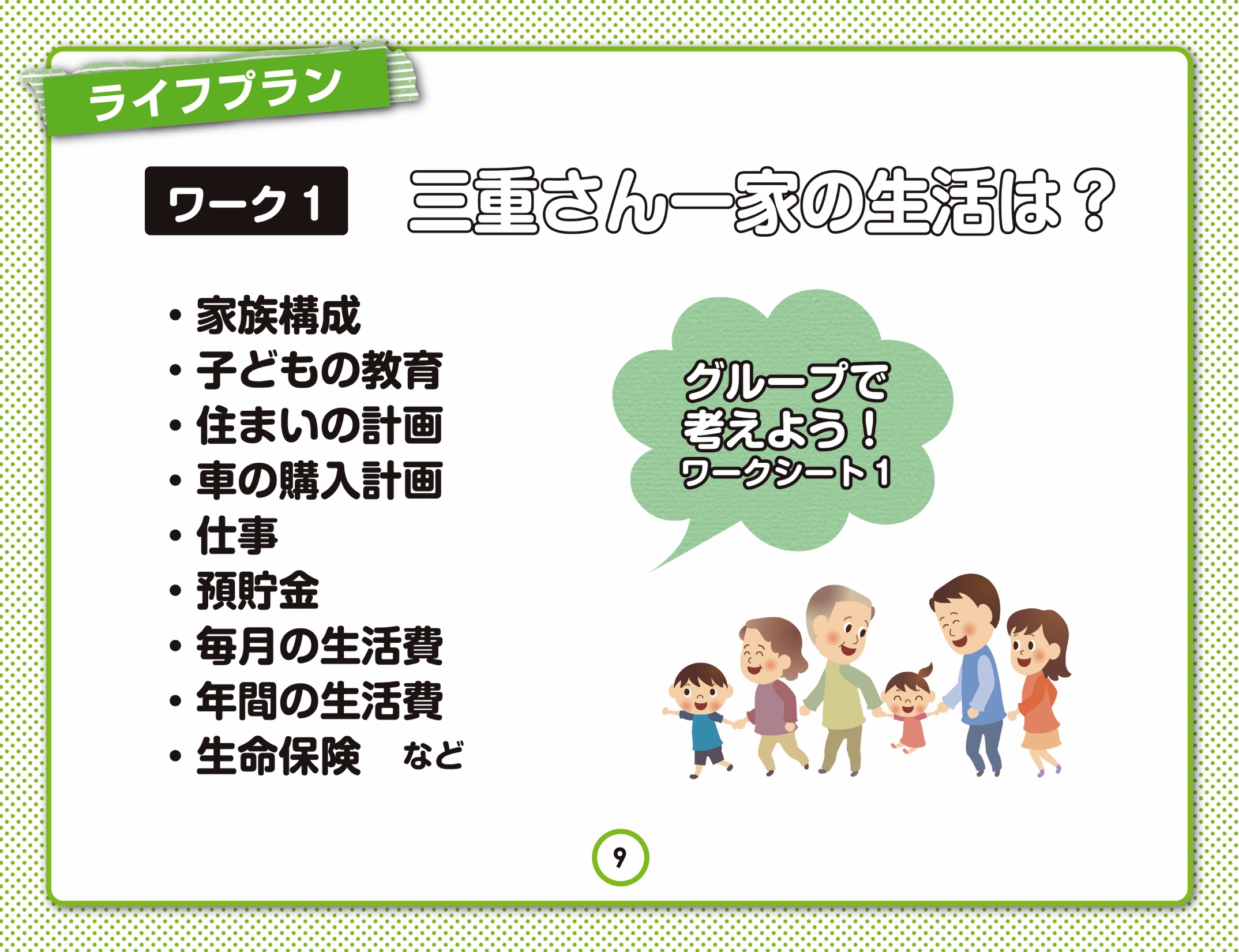 [Speaker Notes: 【ワーク1（グループワーク）】
・所要時間は10～15分程度（グループワーク終了時、授業開始から40～45分経過を目安に）。

［ねらい・ポイント］
・一人で考えていても、なかなか想像できない場合があります。挙げられている項目について、グループで考えてみましょう（グループのサイズは4人程度が望ましいですが、受講生の人数によって調整してください）。
・時間配分によっては、グループごとに発表してもらっても構いませんが、まずは、それぞれの世代の生活について想像してもらい、自分のライフプランを立てる際のウォーミングアップとすることが目的です。
・ワークシートには、グループワークで考えてほしい内容（スライドと同じ項目）を挙げてあります。学生には想像もつかない内容もあるかもしれませんが、考えることに意味があります。

（ワークで考えることの例）
・家族構成は、三重さん一家の家族構成、父、母、子ども２人、父方の祖父、祖母
・子どもの教育は、塾や習い事に通わせるか、学校は公立か私立か、大学に進学させるか、留学させるかなど
・住まいの計画は、持ち家か賃貸か、一軒家かマンションか。住まいを購入するなら何才頃か。いくらぐらいでローンを組むのかなど
・車の購入計画は、どのような車を買うか、新車か中古車か、現金で購入するのかローンを組むのかなど
・仕事は、どのような仕事をしているのか
・預貯金、毎月の生活費、年間の生活費、生命保険は、いくらぐらいかなど。生活費については、何にいくらぐらいかかるかなど

［参考データ（ワークのヒントとして提示しても構いません）］
ちなみに、37歳の平均年収は490万94円（男性：537万494円　女性：394万504円）でした。 ※これらのデータは短時間労働者を除く一般労働者です。2016年の厚生労働省「賃金構造基本統計調査」をもとに、37歳の年収状況を算出。 

また、金融広報中央委員会の2人以上の世帯を対象とした「家計の金融行動に関する世論調査（2016年）」によると・・・
30代の平均預貯金額：233万円
30代の平均保険（生命保険、損害保険、個人年金保険）：96万円
30代の平均有価証券(債券、株式、投資信託）：33万円
30代保有のその他の金融商品（金銭信託・貸付信託、財形貯蓄等）：33万円
合計：30代の金融資産は平均395万円

世帯主が30代の世帯は69％が金融資産を保有しているというデータがあるため、3分の1くらいは貯金ゼロという人もいます。]
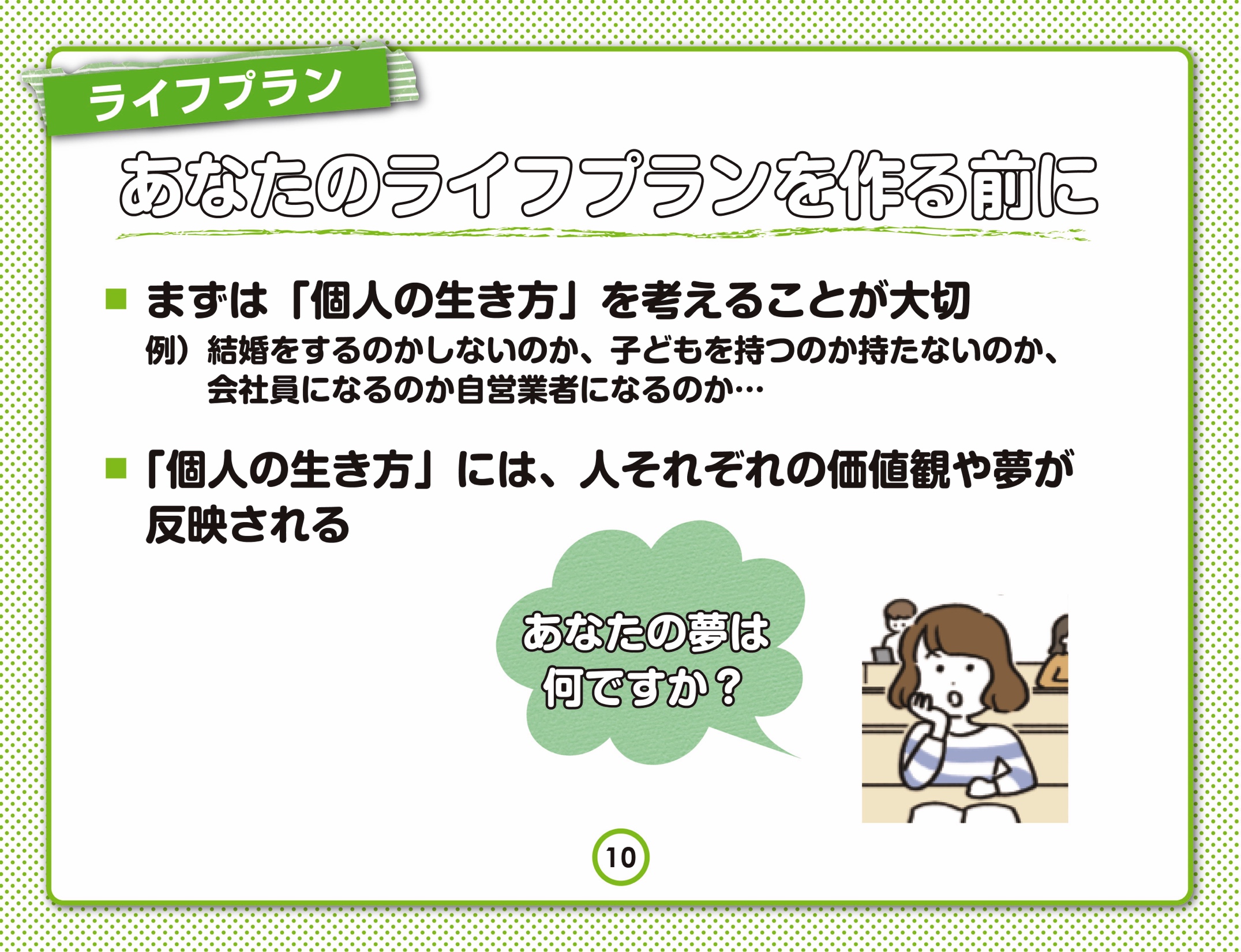 [Speaker Notes: ［口述例：2分］
ライフプランを作る前に、まずは自分自身がどう生きたいかを考えることが大切です。
例えば、結婚をするのかしないのか、子どもを持つのか持たないのか、会社員になるのか自営業者になるのか・・・。
これらは皆が同じではありません。人それぞれ違う生き方があります。
そして、その生き方には、人それぞれの価値観や夢が反映されるのです。

さて、あなたの夢は何でしょうか？]
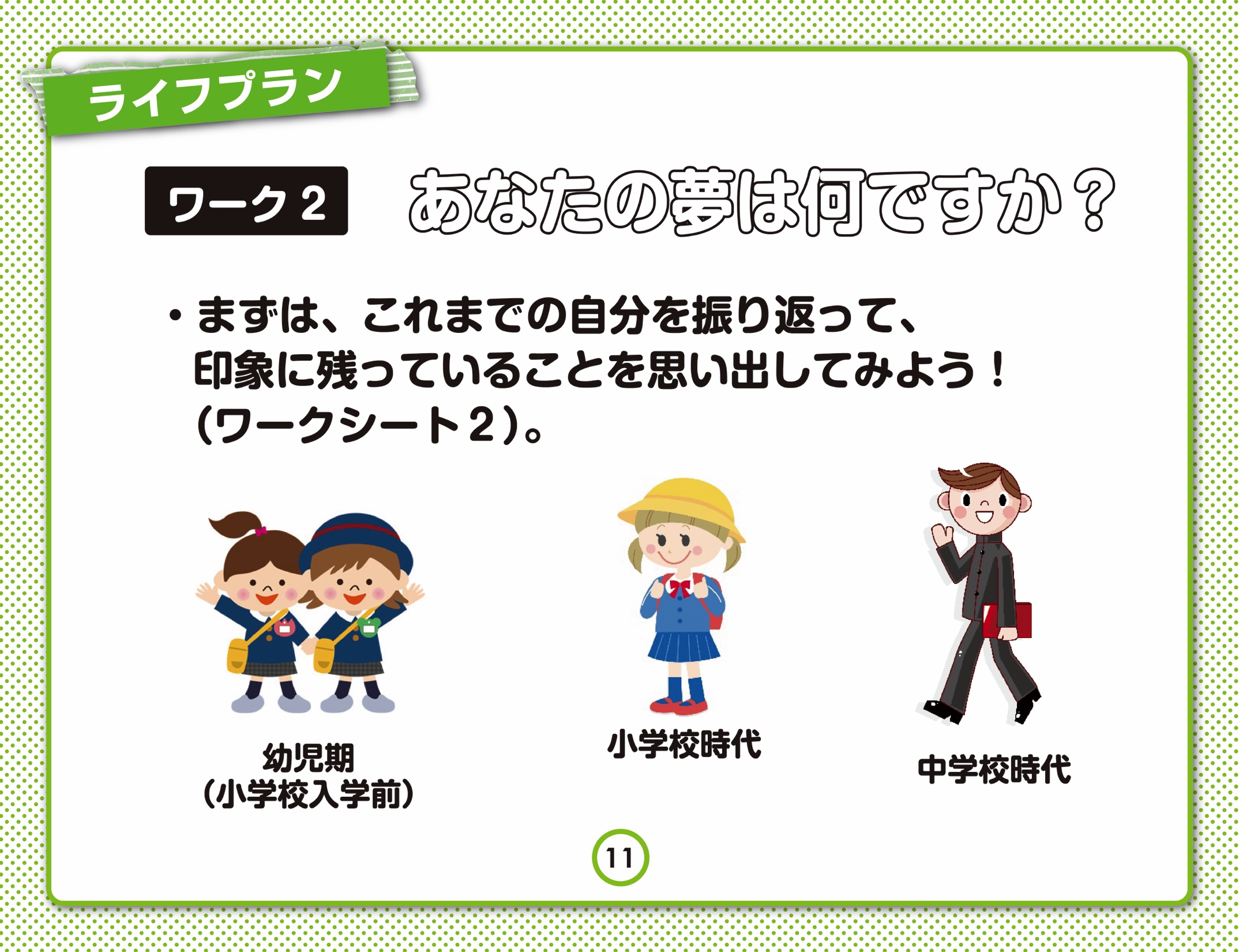 [Speaker Notes: 【ワーク2（個人ワーク）】

［口述例］
まず、これからの夢を考える前に、これまでどんな夢があったのかを、これまでの自分を振り返ることによって、思い出してもらいたいと思います。]
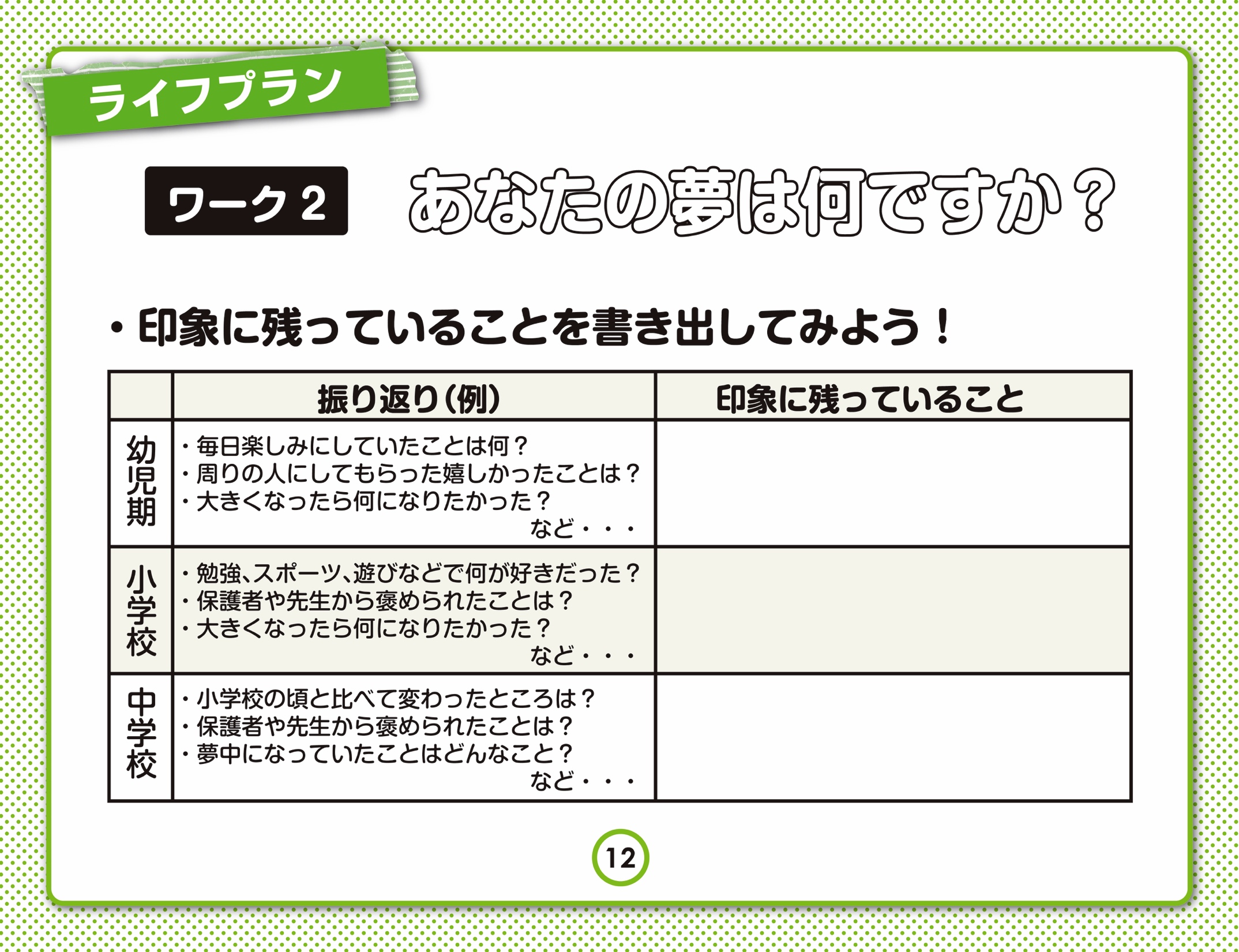 [Speaker Notes: 【ワーク2（個人ワーク）】
・所要時間は5～10分程度。

［口述例］
これまでの自分を振り返って、印象に残っていることを書き出してみましょう。振り返り（例）の中に、何になりたかった？とこれまでの夢は何だったかを質問する項目を入れてあります。

［ねらい・ポイント］
・幼児期・小学校・中学校とありますが、振り返り（例）に書かれているような内容を中心に、思い出しやすい部分（時期・内容）から書き出すという形で構わないことを伝えましょう。]
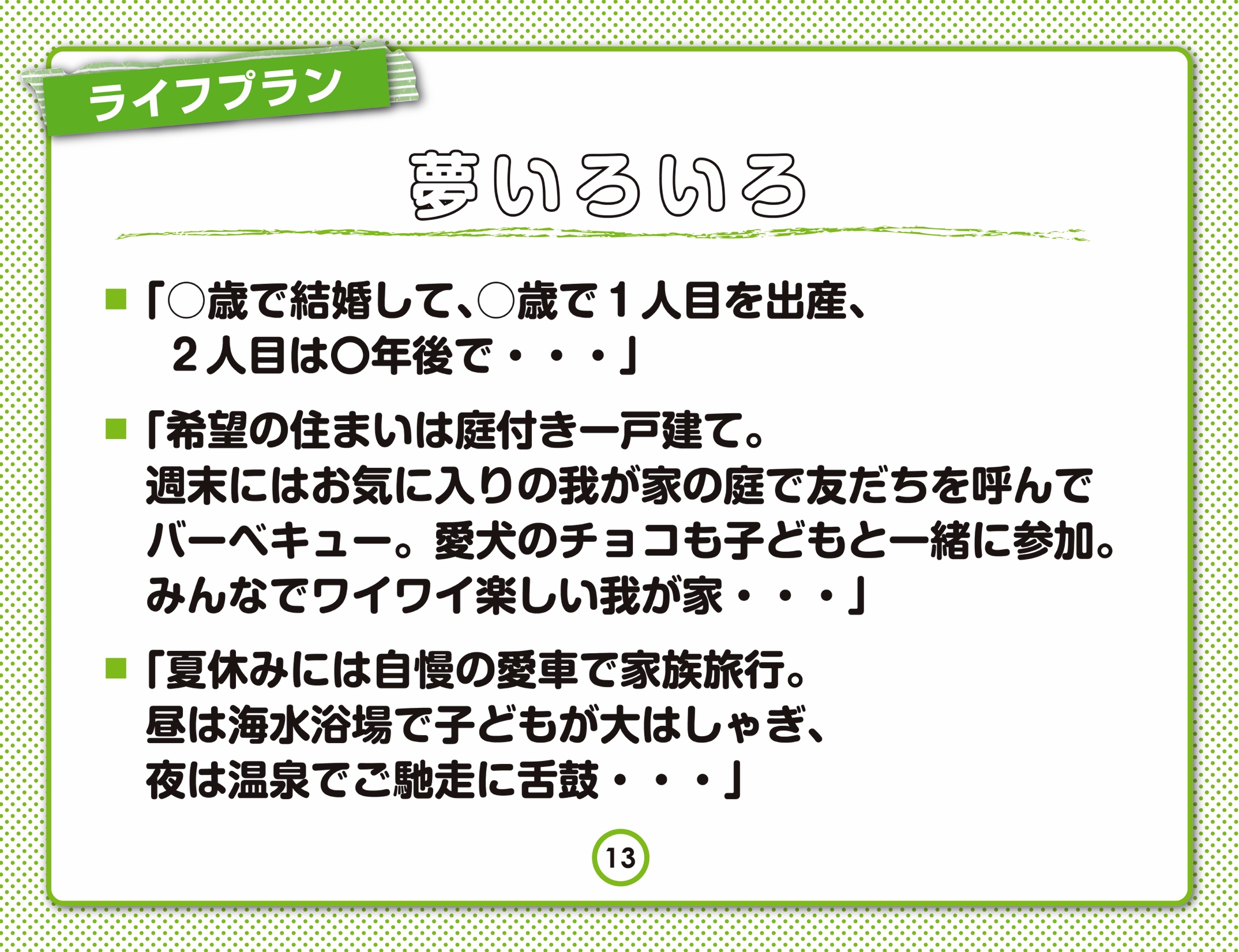 [Speaker Notes: ［口述例：2分］
人それぞれいろいろな夢がありますね。例えば・・・（スライドに言及）。


［ねらい・ポイント］
・これからの夢を聞く前に、いろいろな夢があることを示唆しておきます。]
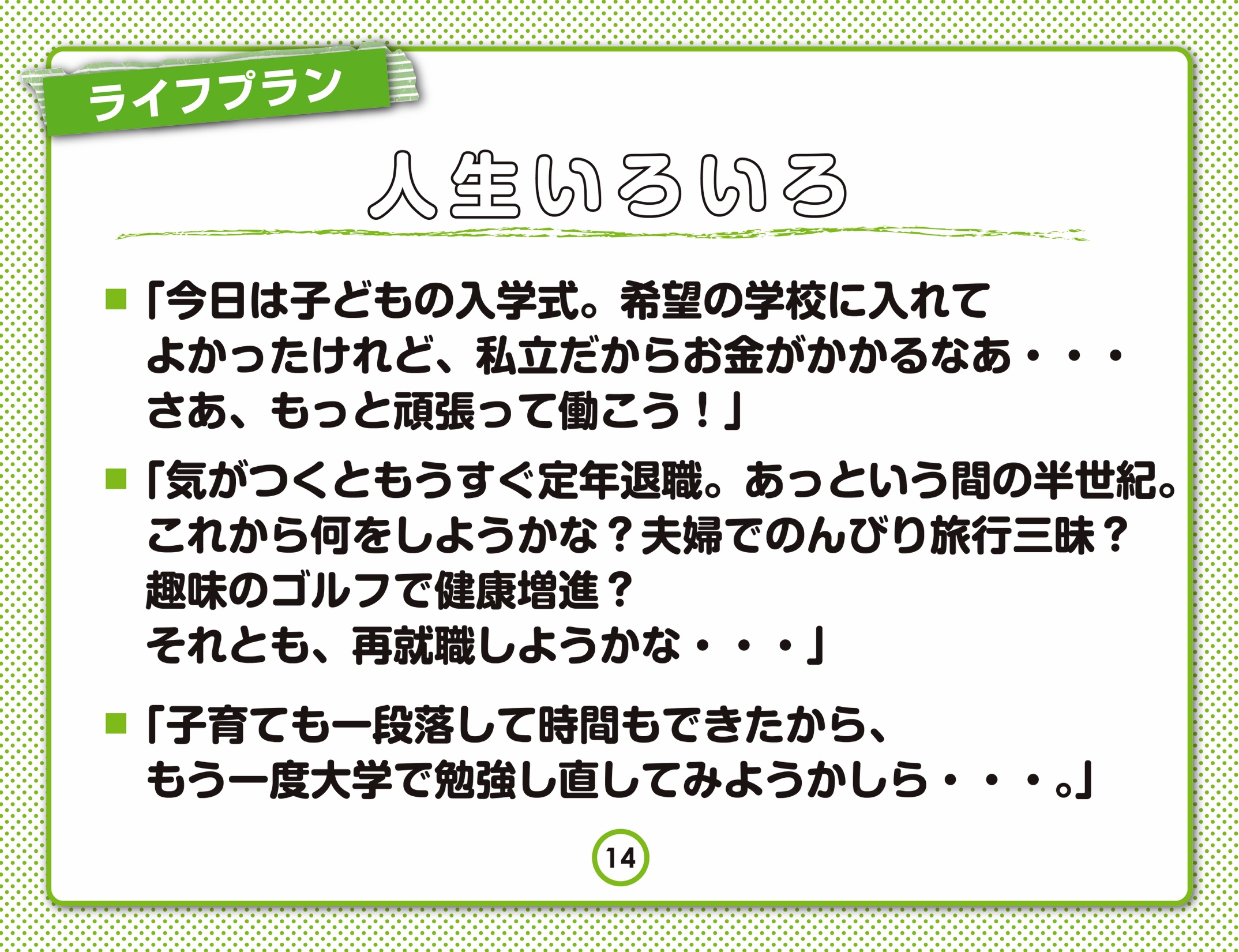 [Speaker Notes: ［口述例：2分（授業開始から60～65分経過）］
人生もいろいろです。例えば・・・（スライドに言及）。


［ねらい・ポイント］
・これからの夢を聞く前に、いろいろな人生があることを示唆しておきます。]
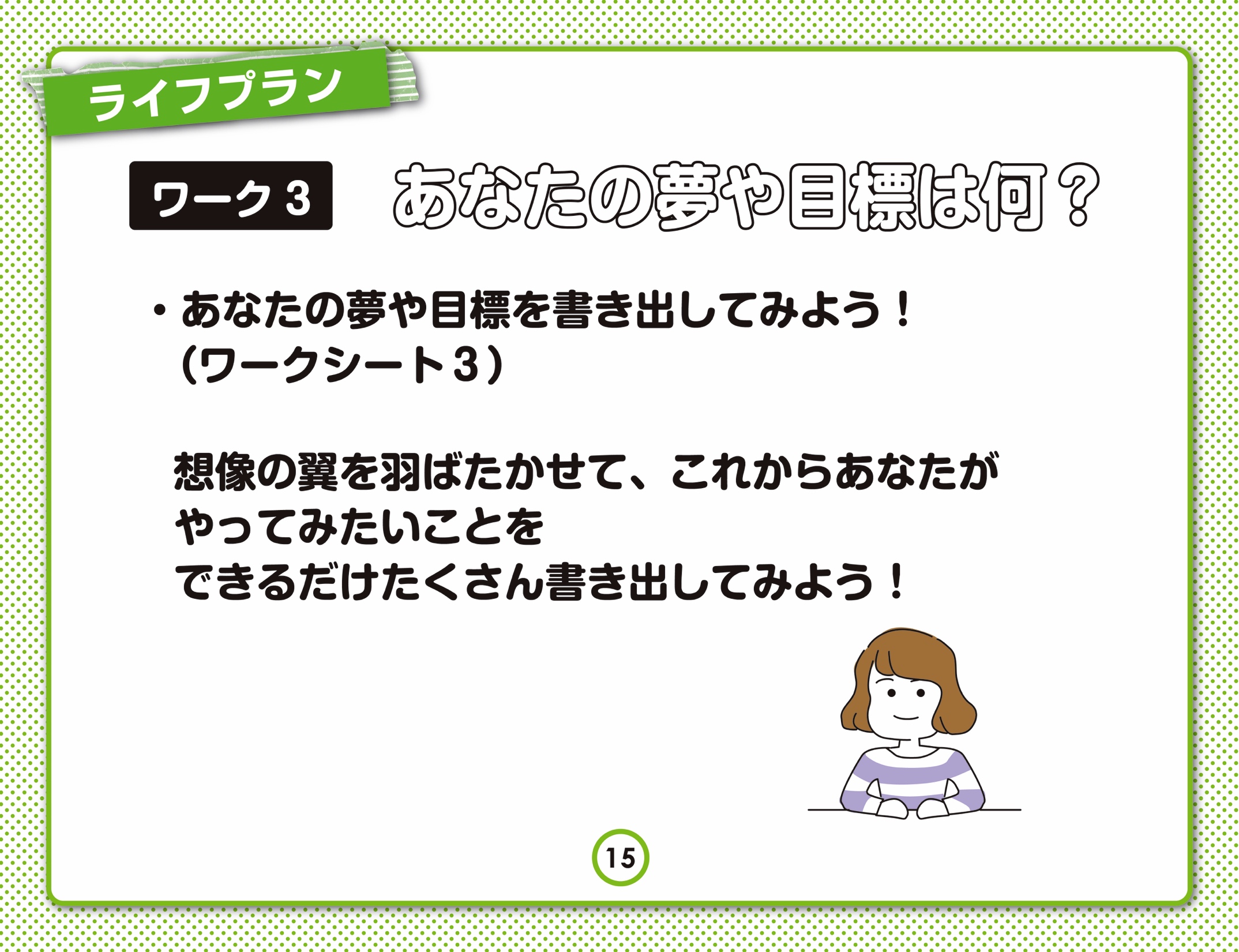 [Speaker Notes: 【ワーク3（個人ワーク）】
・所要時間は5分程度。

［ねらい・ポイント］
・夢や目標について、できるだけたくさん書いてもらうようにします。]
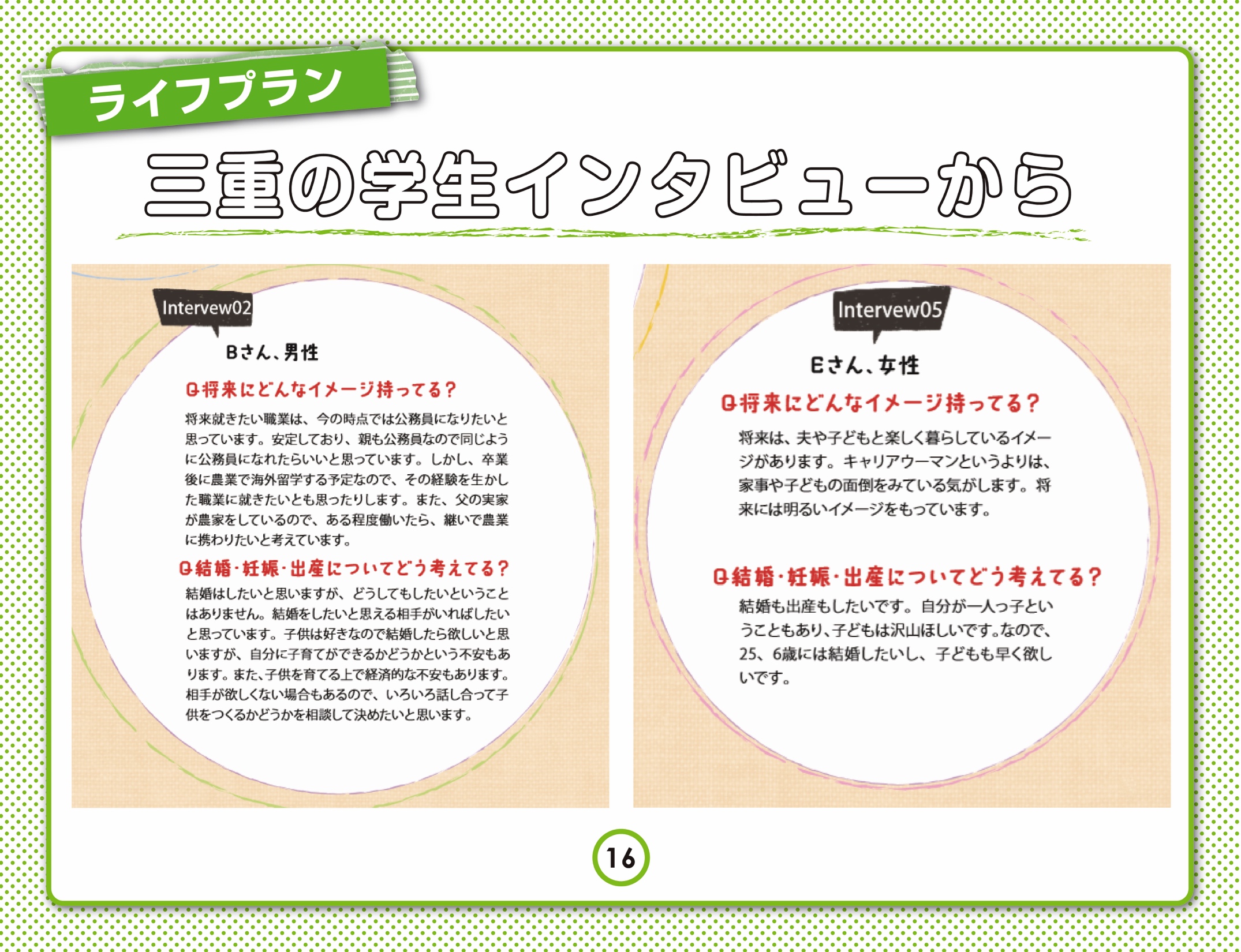 [Speaker Notes: ［口述例：3分］
ここで、三重の学生へのインタビュー内容を紹介します。将来についてのイメージや、結婚・妊娠・出産についての考えです。
（スライドに言及します。この授業は「ライフプラって何だろう？」がテーマですので、「将来についてのイメージ」を中心に紹介します。）

［ねらい・ポイント］
・実際に同じ年代の大学生たちがどのような将来のイメージや夢や目標を持っているか紹介します。
・HAND BOOKには、スライドで取り上げた学生以外のインタビューも掲載されています。HAND BOOKが手元にある場合は、目を通してもらうといいでしょう。]
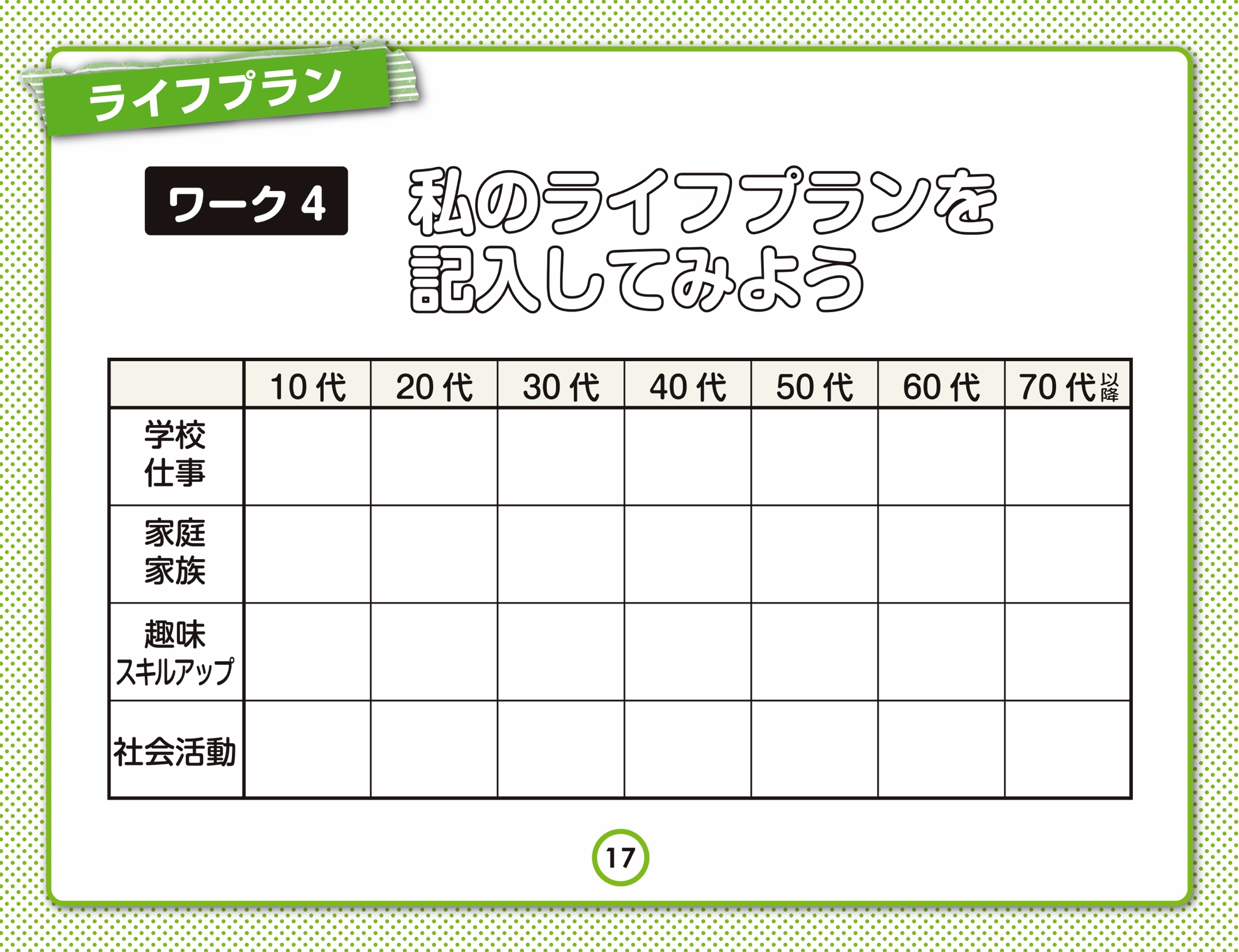 [Speaker Notes: 【ワーク4（個人ワーク）】
・所要時間は10分程度（記入終了時の段階で、授業開始から80～85分経過を目安に）。

［ねらい・ポイント］
・これまでの時間で、頭の中に浮かんでいる様々なライフプラン作成に必要な項目を、実際のライフプランシートに落とし込んでもらいます。
・これまでの説明や、実施してきたワークの内容を踏まえながら、記入してもらうようにしてください。
・HAND BOOKにも付録のライフプランシートがありますので、講師の方のご判断でいずれかをご活用ください。]
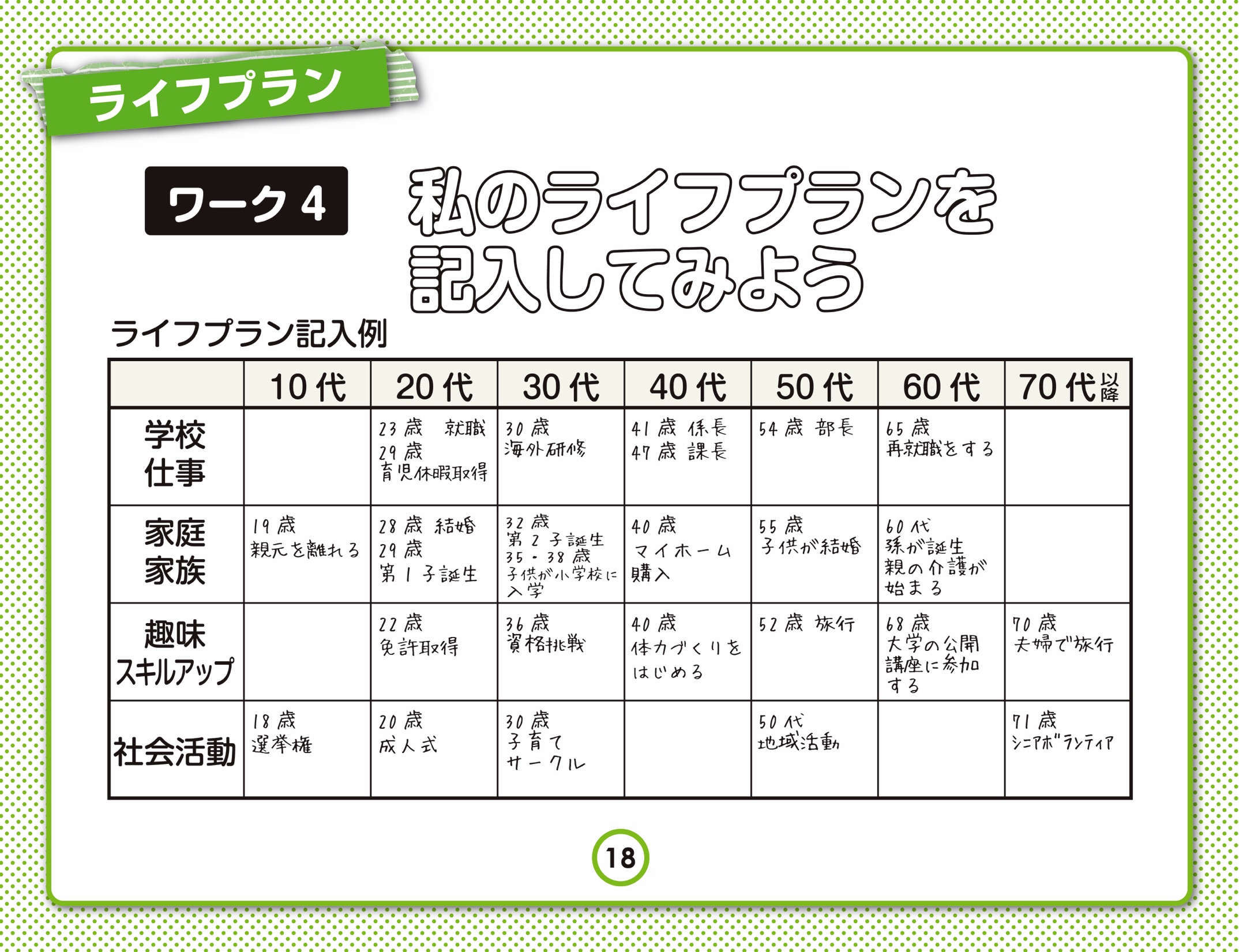 [Speaker Notes: ［ねらい・ポイント］
・ライフプラン記入例です。このような例を参考にしながら、できるだけたくさんの人生設計を書き込んでもらってください。]
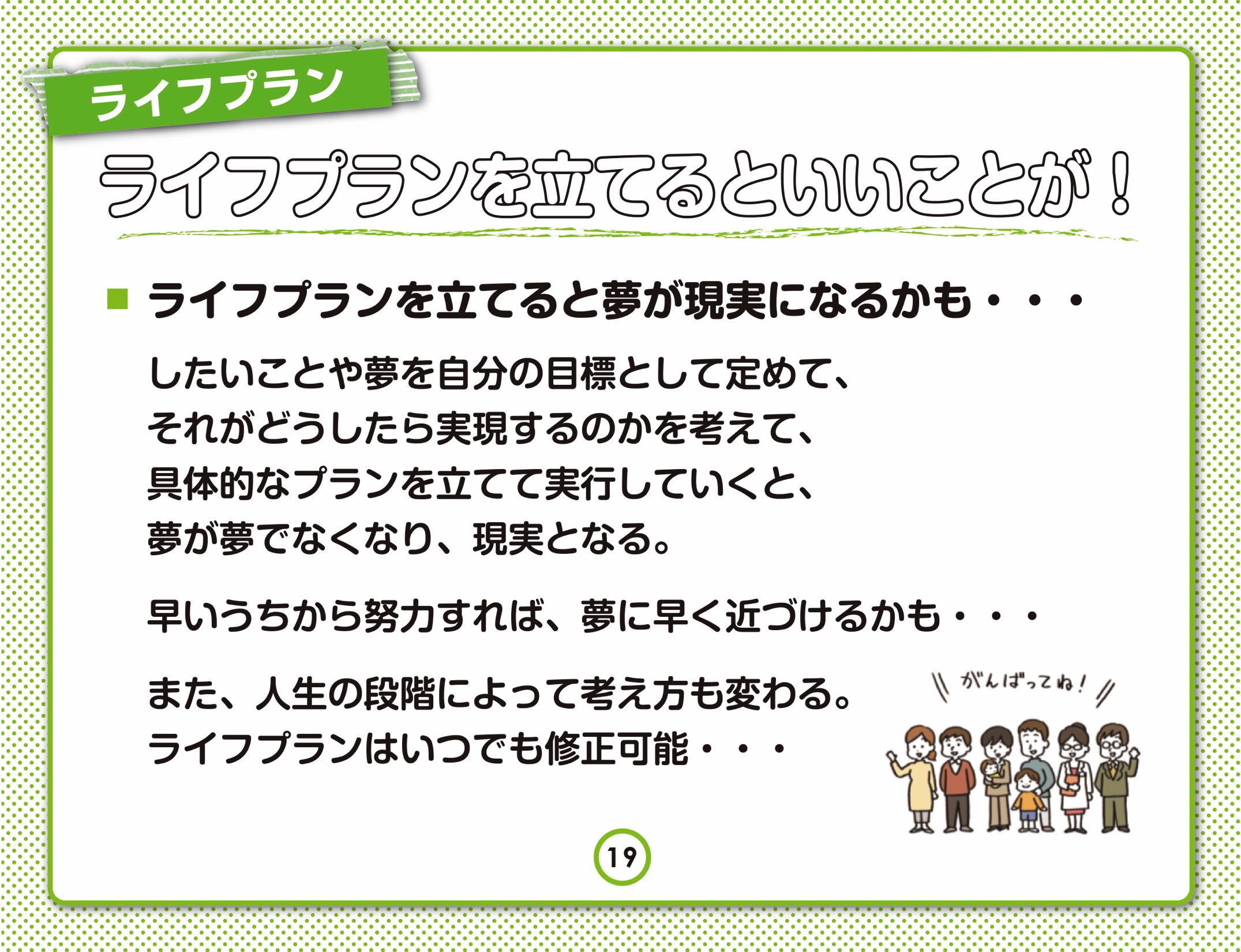 [Speaker Notes: ［口述例：2分］
ライフプランを立てると、具体的なプランが視覚化され、どうしたら実現できるかを明確に考えられるようになります。
そうなると、夢が夢でなくなるかもしれません。
（スライドをそのまま読み上げても構いません。）

［ねらい・ポイント］
・ライフプランはいつでも軌道修正が可能であるということも触れておきましょう（ただし妊娠適齢期など、調整が難しい事項もあります）。]
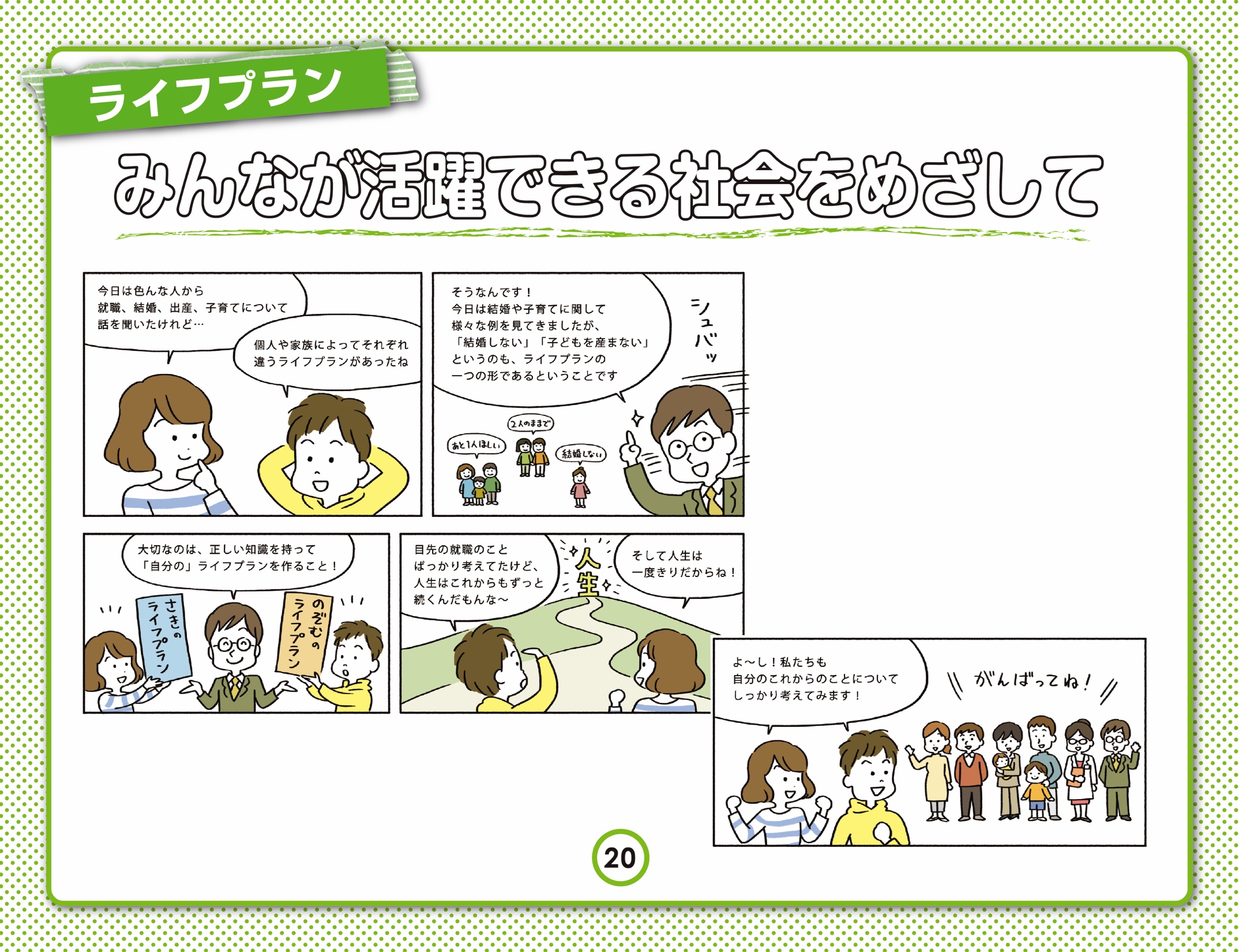 [Speaker Notes: ［口述例：2分］
今回の授業やワークは、これからの人生のことを考えるよい機会になったのではないでしょうか。
ライフプランは一人ひとり違うものです。大切なのは、正しい知識を持って、「自分の」ライフプランを作ることです。
最後のワークで記入したライフプランは、様々なライフイベントを通して、変化していくものと思います。軌道修正も可能だということですね。
今回の授業だけで終わりにせず、学生生活やその後の人生の様々な機会ごとにライフプランの見直しもしてみてくださいね。


［ねらい・ポイント］
・最後に、一人ひとりライフプランは違うこと、そして大切なのは、正しい知識を持って、「自分の」ライフプランを作ることを確認して、終了します。]